MQXFAP2 Electrical Acceptance Tests LBNL
Jordan Taylor
December 07, 2017
Test Parameters
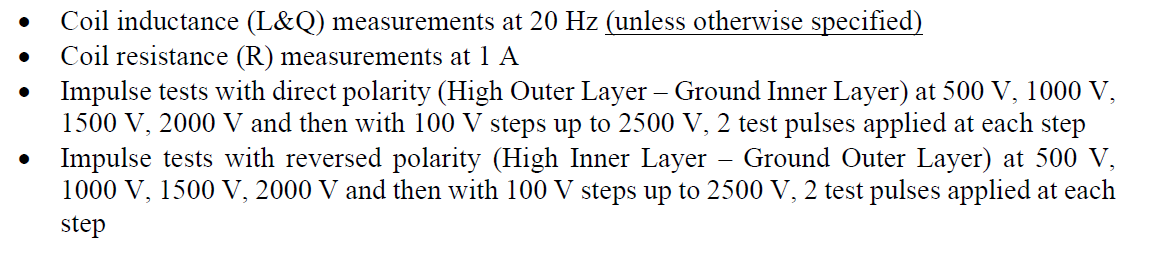 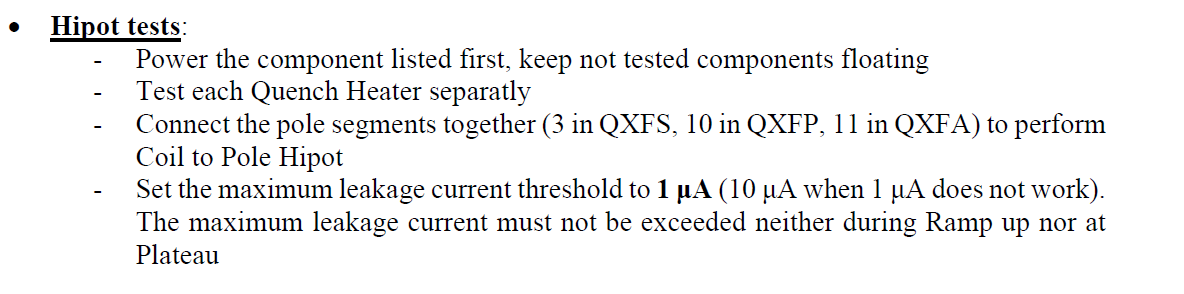 Coils Tested: QXFA101, QXFA102, QXFA104, QXFA105
Electrical Test Data
Coil 101
Electrical Acceptance Tests Pass
Electrical Test Data
Coil 102
Electrical Acceptance Tests Pass
Electrical Test Data
Coil 104
Electrical Acceptance Tests Pass
Electrical Test Data
Coil 105
Electrical Acceptance Tests Pass
Impulse Test Data
Coil 101
Electrical Acceptance Tests Pass
Impulse Test Data
Coil 102
Electrical Acceptance Tests Pass
Impulse Test Data
Coil 104
Electrical Acceptance Tests Pass
Impulse Test Data
Coil 105
Electrical Acceptance Tests Pass
Impulse Test Data
Electrical Acceptance Tests Pass
Hi Potential Tests
Coil 101 measures 10.7kΩ to RE OL Endshoe. Hi-Potential Test Fail: 	1) Coil 101 → Coil 101 RE OL Endshoe	2) Coil 101 RE OL Endshoe → Coil 101 RE IL Endshoe